Triangles - Fractions
Tuesday 2nd June 2020
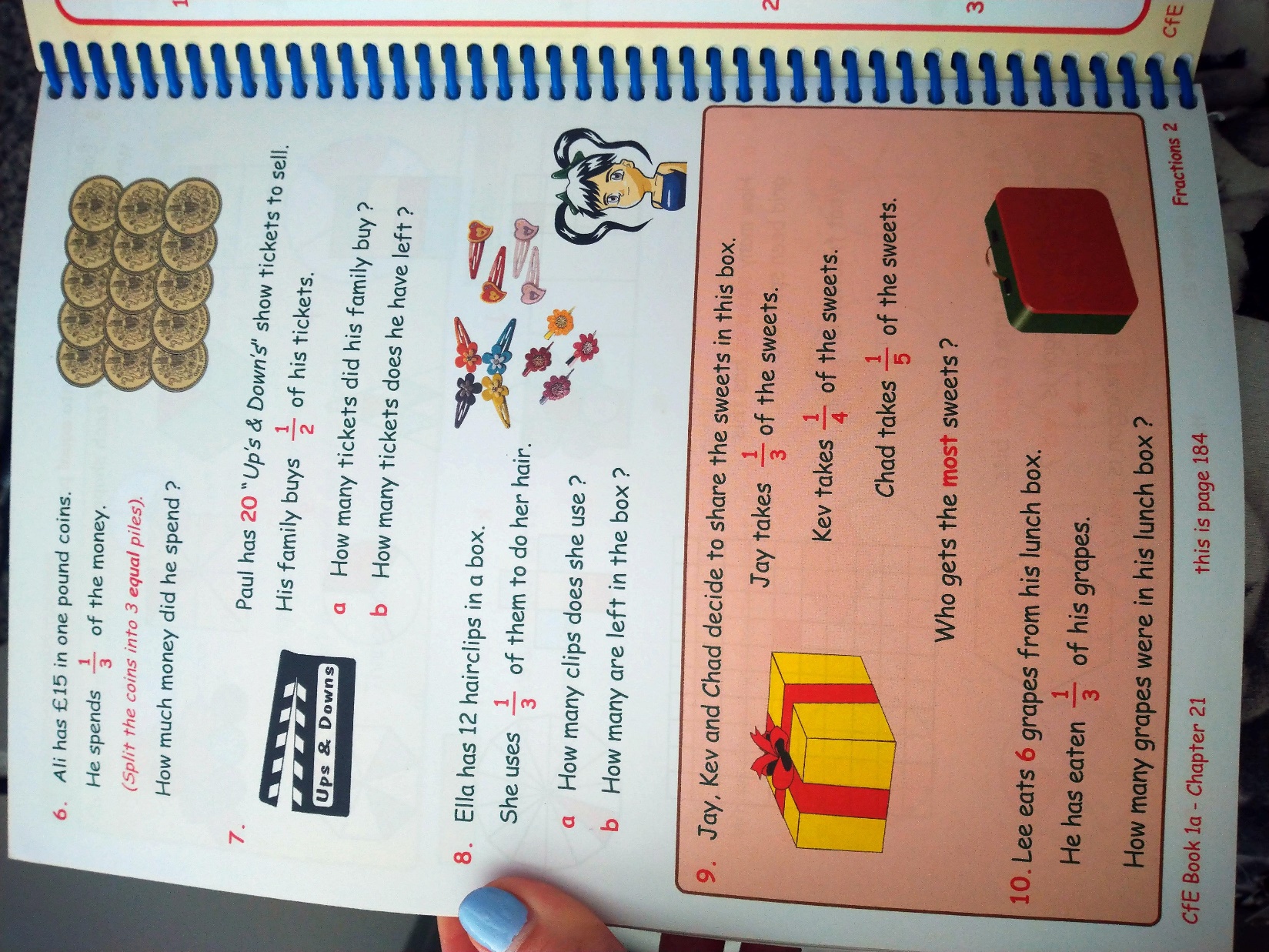 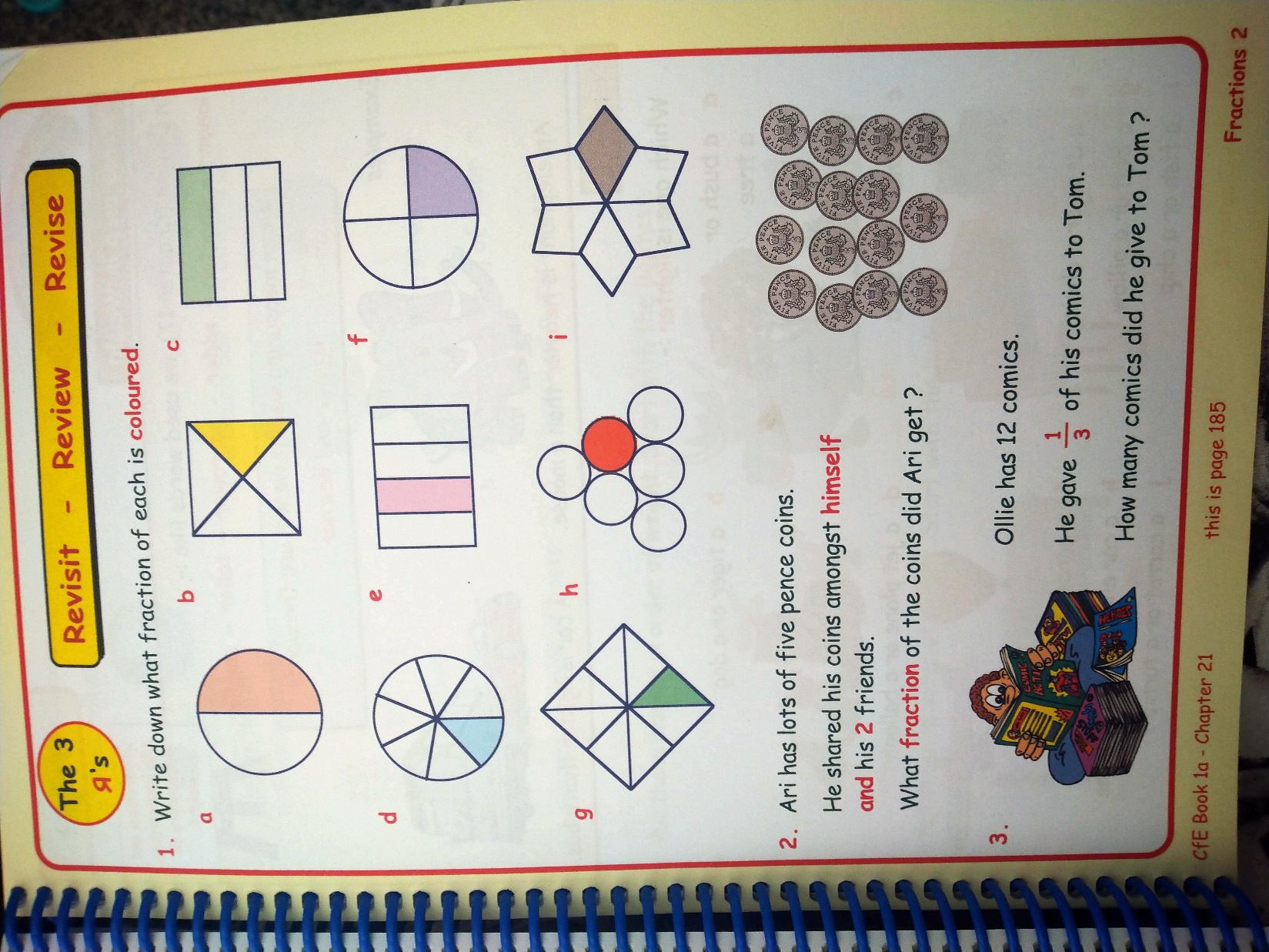